Business process & CyberSecurity
Joy Gray, Ph.D., CIA, CISA – Bentley University
Jonathan Green, CISSP -- Deloitte
SMART, NIMBLE, COMPASSIONATE, PREPARED.
Information Qualities:
Confidentiality, Integrity, Availability
Compliance, Reliability, Efficiency, Effectiveness
GOOD DATA FOR DECISION-MAKING
OBJECTIVE:
IT Layers: Physical, Network, Operating System, Database, Application
Business Processes
Data Governance
Risks
Controls
Controls
Controls
Risks
SMART, NIMBLE, COMPASSIONATE, PREPARED.
Where do cyber security controls fall in this hierarchy?
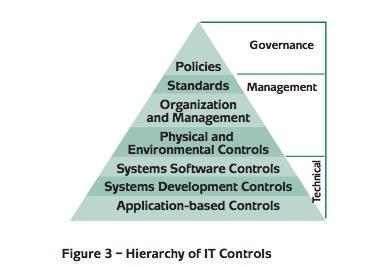 GTAG 1. The Institute of Internal Auditors.
SMART, NIMBLE, COMPASSIONATE, PREPARED.
Case Studies
American Superconductor
Social Engineering

GE
Steganography

Nine Unnamed Companies
SEC Release No. 84429

Norsk Hydro
Ransomware
SMART, NIMBLE, COMPASSIONATE, PREPARED.
Resources
Global Technology Audit Guides – The Institute of Internal Auditors
COBIT Based Audit Programs - ISACA
Merging of Cybersecurity and Operational Technology – CSX
Cybersecurity Nexus - ISACA
Internal Auditor Magazine – IIA (available in Proquest)
Federation of European Risk Management Associations – FERMA
NIST Cybersecurity Framework – NIST
Verizon Cybersecurity Report - Verizon
SMART, NIMBLE, COMPASSIONATE, PREPARED.